Transforming Education
The HISD Journey
The HISD Journey
An HISD Global Graduate is…
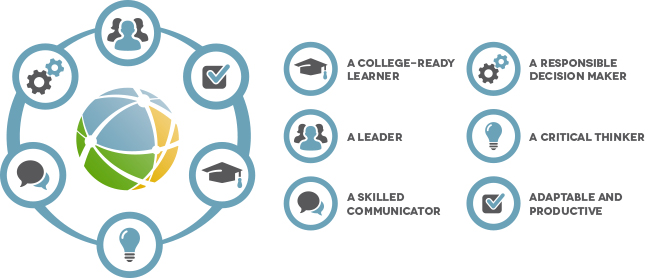 Technology Solution
VS
Classroom Experience
Technology Solution vs Classroom Experience
HISD Digital Transformation
HISD Brand
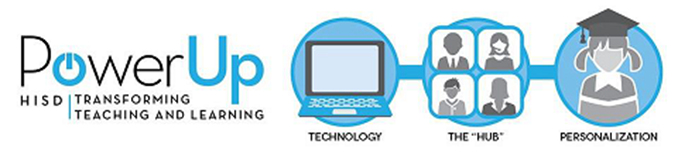 Executing the “VISION”
Strategy

Curriculum
Professional Development
Communication
 Technology
Instructional Tech
School Support
Curriculum Work Stream
Prof. Dev. Work Stream
Instructional Technology Work Stream
School Support
Technology Work Stream
Communication
Human Resources
FINANCE
CIO – CAO Partnership
Create “Vision”
Understand
Current State
Define Future State
Expectation Management
Define Interdependencies
Change Agents
Speak with ONE Voice
Lead
Tactically
Strategically
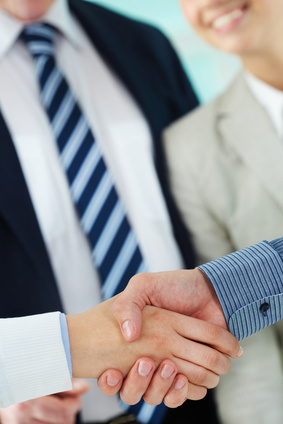 Executing the “VISION”
The “HUB”

Teaching & Learning Platform
Convergence of:
LMS & Curriculum Systems
Conversion
Digital Content
Create – Curate - Procure
Interoperability Standards
Training
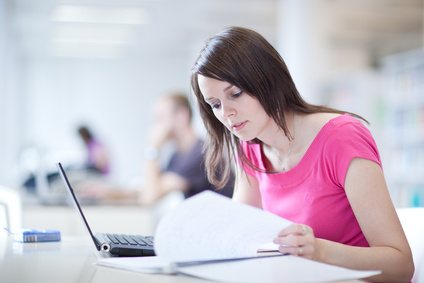 THANK YOU!!!